ČARODĚJNICE 2016Vatru jsme již společně připravili a stačí jí jen spálit…
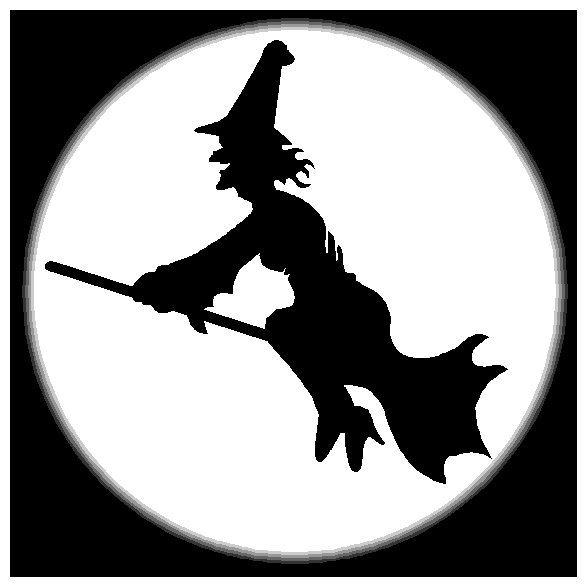 Obec Dobročovice Vás srdečně zve na pálení Čarodějnic

KDY: 30.04.2016 v 16:30h
(zapálení vatry kolem 18:30)

KDE: u rybníka před hasičskou zbrojnicí

Občerstvení a pití zajištěno formou dobrovolného příspěvku.

Soutěže pro děti  a večerní program jsou zajištěny pod záštitou spolku Dobrák a OÚ Dobročovice. 

Přijďte se s námi bavit…